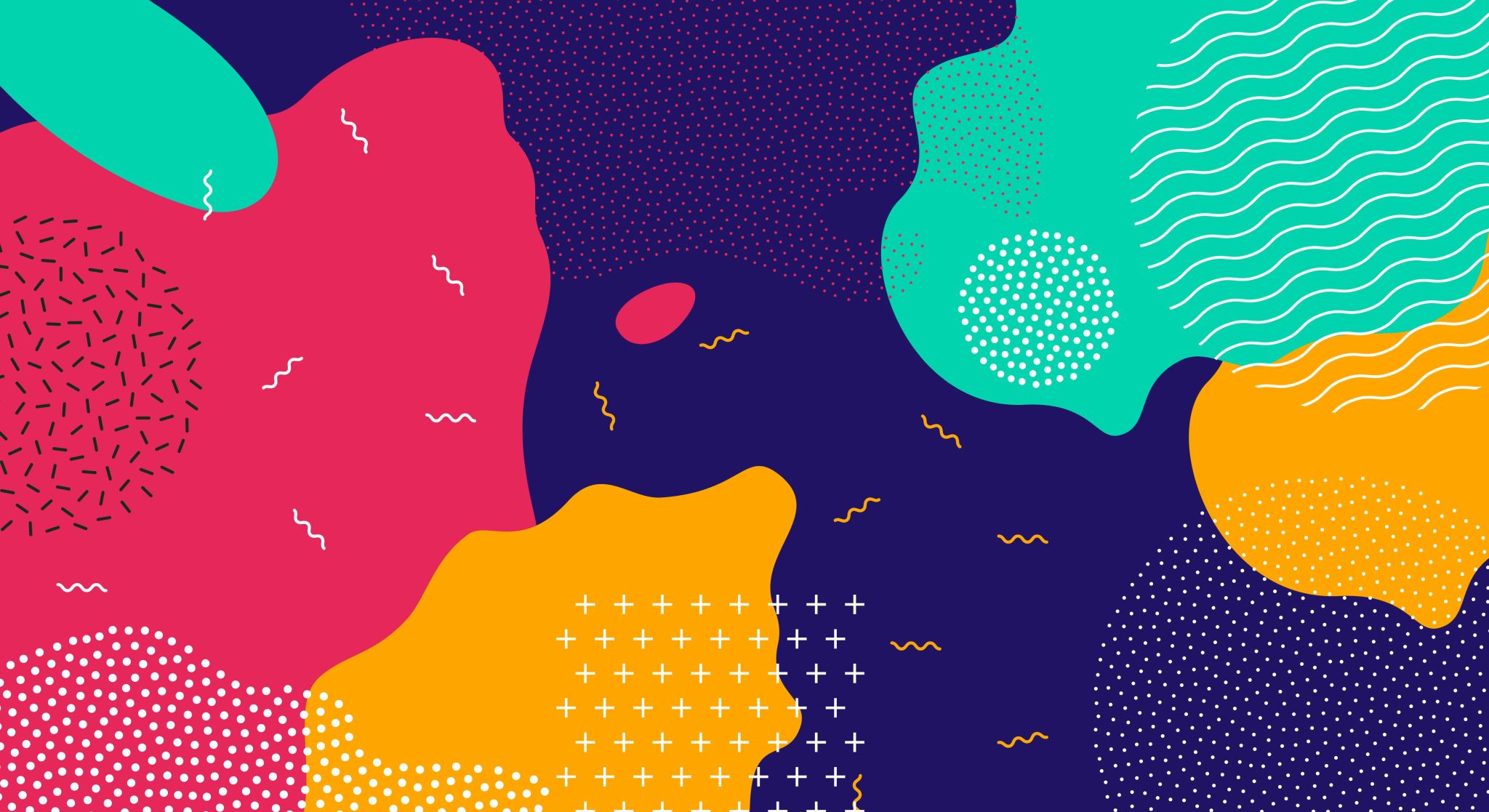 Managing oak adjunct
A practical approach
WHY, WHEN & HOW CAN WE USE OAK ADJUNCTS
THE REASONS
SPACE : 
Stacked 5 high the need is 3.4 sq ft/bbl  or for every 110T – additional 1,000 sq ft)
You want to scale up without increasing your footprint
PRACTICALITY
Barrels are “high-touch” – frequent topping, washing, steaming, etc… 
Control the level of integration – use staves, blocks or chips (if you don’t have time for long aging, there is something for what you need)

ECONOMICS 
Reduced labor cost (even for moderately sized wineries) : ex: steaming 3,000 barrels for 4 min each = 200 hours (5 weeks)
Price of the oak
QUICK PRICE ANALYSIS(15% new oak equivalent)
HOW TO IMPLEMENT A STAVE/BLOCKS/CHIPS PROGRAM
ADDED BENEFITS
CONCLUSION
If you’re planning to grow, consider adding some oak adjunct to your program.
Or if for nothing else, be curious
Next in your exploration journey: micro-ox